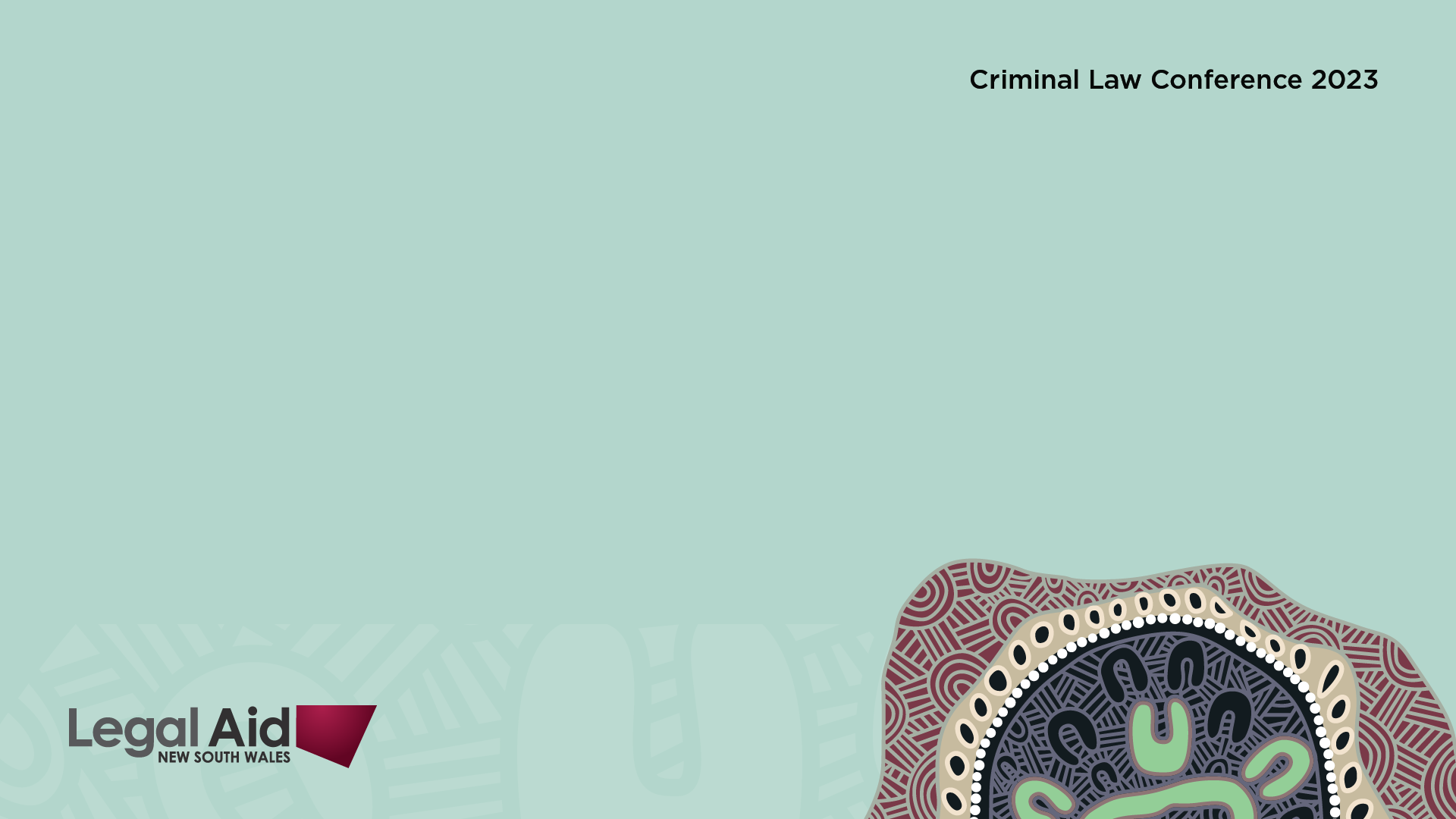 What does the Child Sexual Assault Evidence Scheme mean for me?

Sharyn Hall SC
Samuel Griffith Chambers
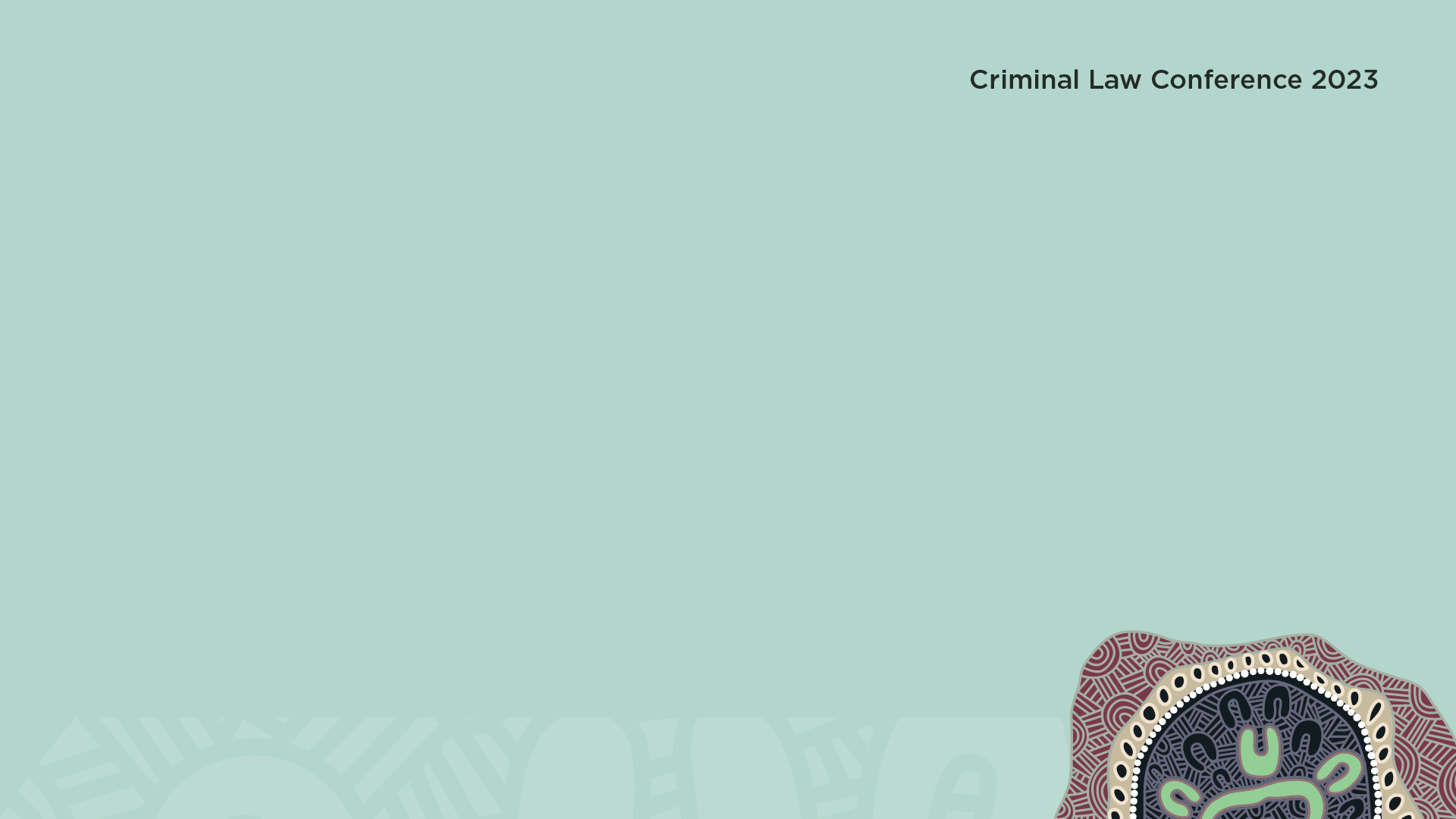 What is the Child Sexual Assault Evidence Scheme?
Started as a Pilot in 2016;
Operating at the Sydney and Newcastle District Courts;
Introduced two significant changes to child sexual assault trials:
	- use of witness intermediaries; and
	- pre-recording of children’s evidence.
Due to be rolled out to all District Courts on 1 July 2023: draft legislation stage
What do you need to know? I’m so pleased you asked…
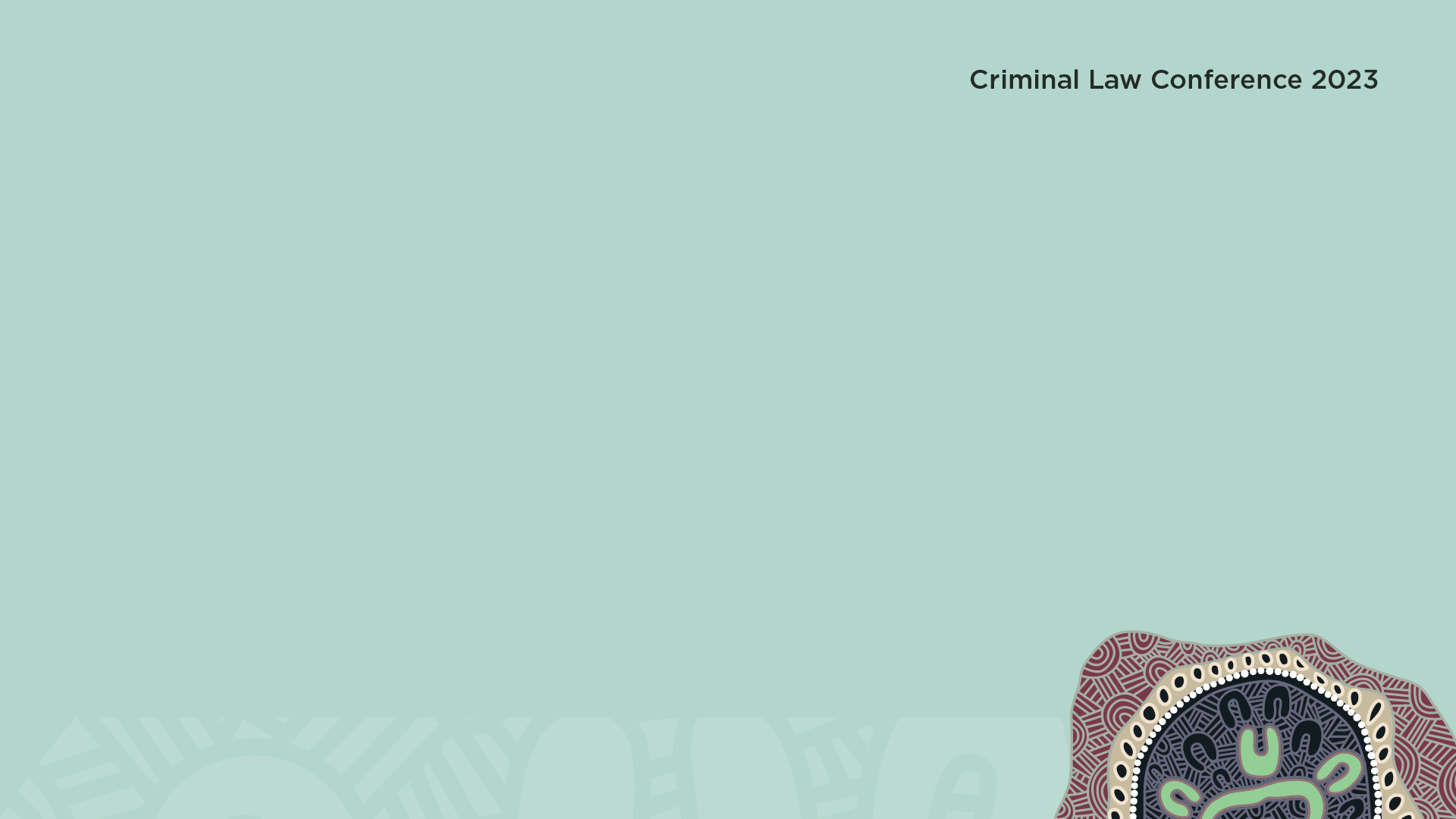 The Legislation
To date, the scheme has been operating under Part 29 of the Criminal Procedure Act. 
District Court Practice Note 11 has also governed matters before the Court. 
At the time of writing, it is understood that the legislation is in a draft form and does not differ significantly from Part 29.
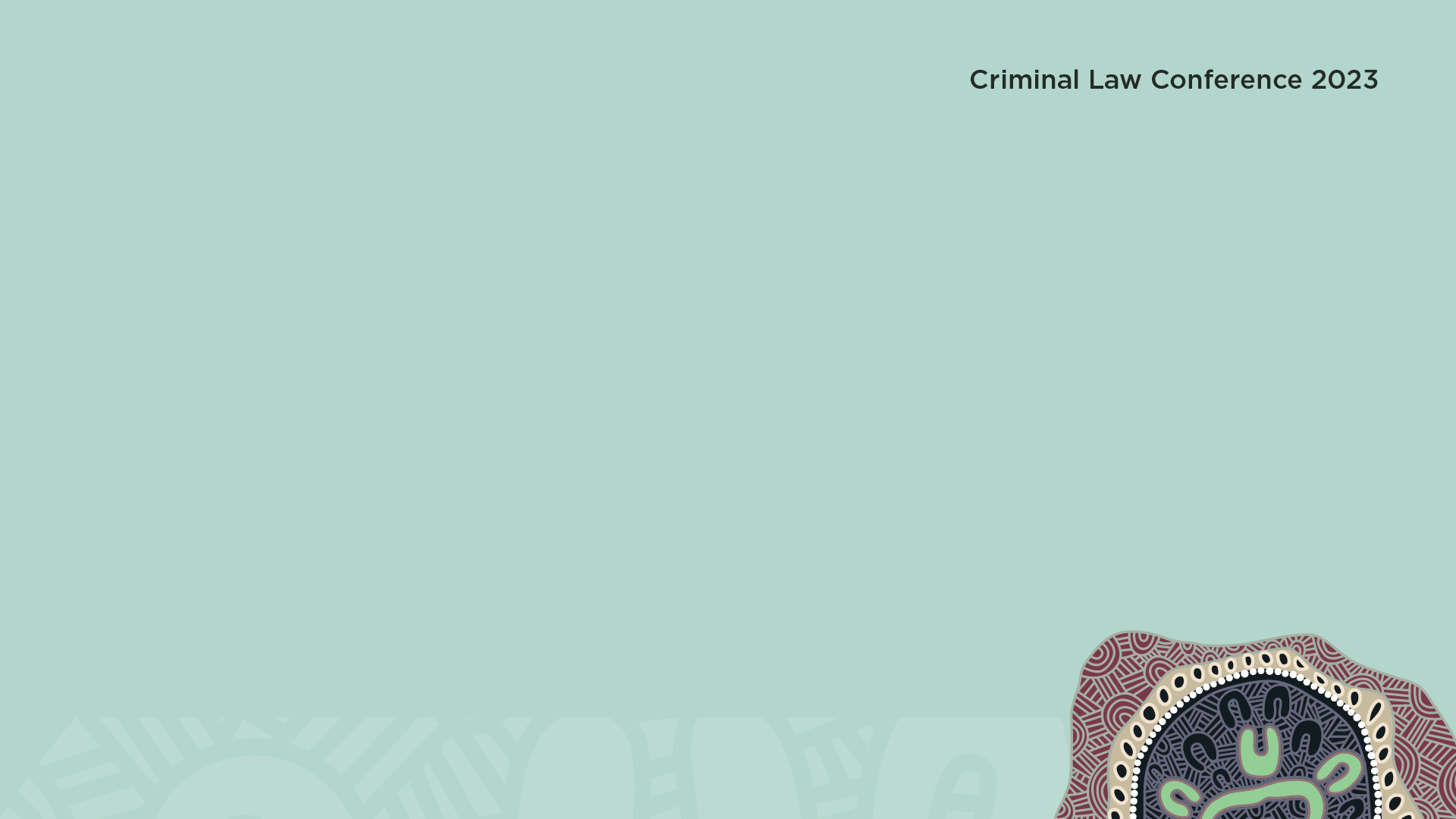 What does it apply to?
Cl 83: prescribed sexual offences as defined at s3(1) of the Act. 
Cl 84(1) requires that subject to an order by the Court, a child must be given a hearing pursuant to cl 85 is they were under 16 years at the time the matter was committed for trial. 
Cl 84(2) provides for the Court to allow for a child of or over the age of 16 to have a hearing in accordance with cl 85.
Cl 85 sets out the provisions for the pre-recorded hearing
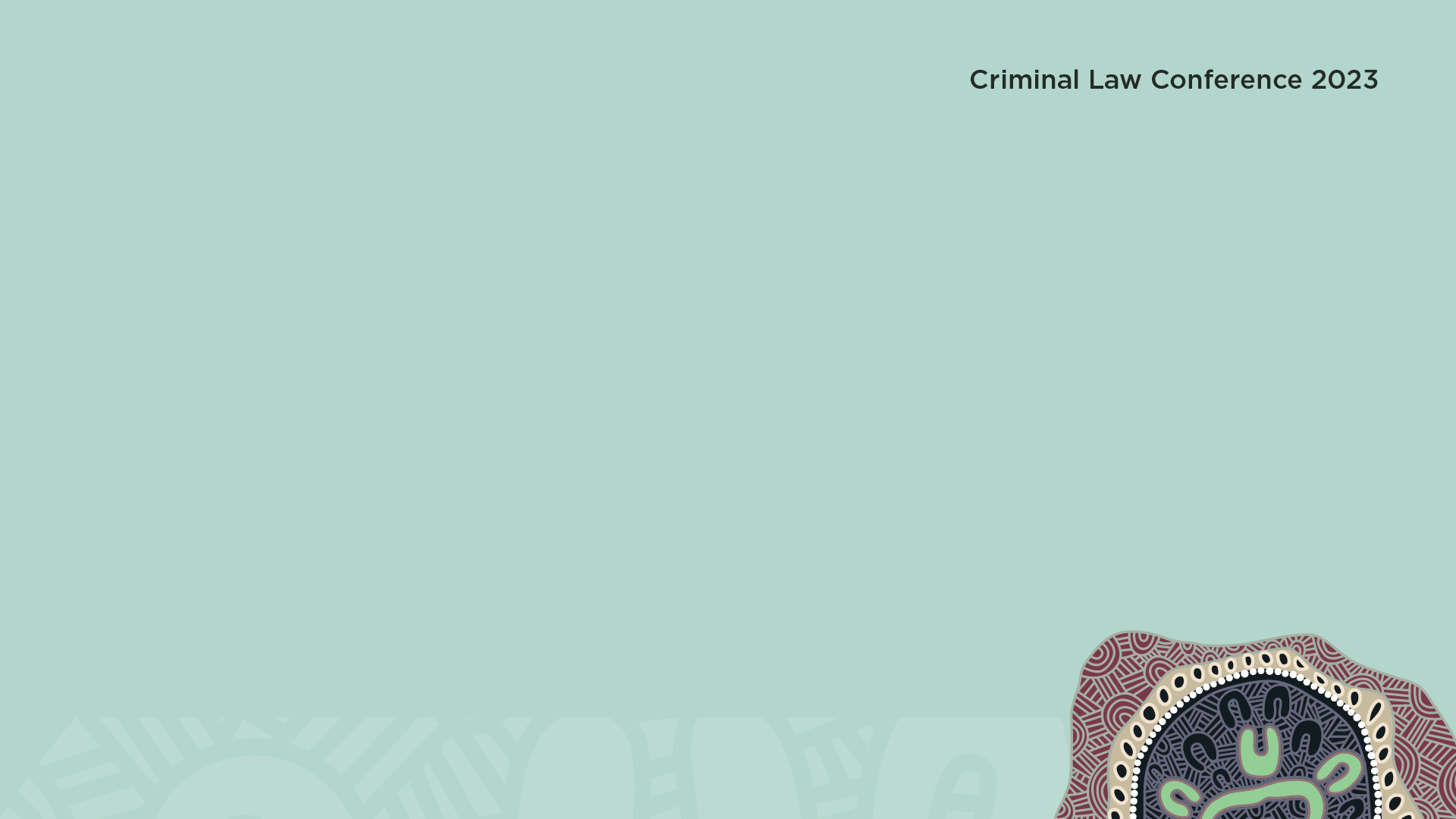 Clause 85 provisions
“as soon as practicable” after first appearance: cl 85(1); PN 11 within 2-3 months of committal; practically?
Evidence entitled to be given by CCTV or other technology provided for by the regulations: cl 85(2);
Held in the absence of the jury: cl 85(3) and recording to be played before the jury: cl 85(4);
Clause 87 provides that the witness is not to give further evidence without the leave of the Court. Leave should only be granted if the parties have become aware of a matter they could not reasonably know of earlier : cl 87(3)(a) or it is in the interests of justice: cl 87 (3)(b).
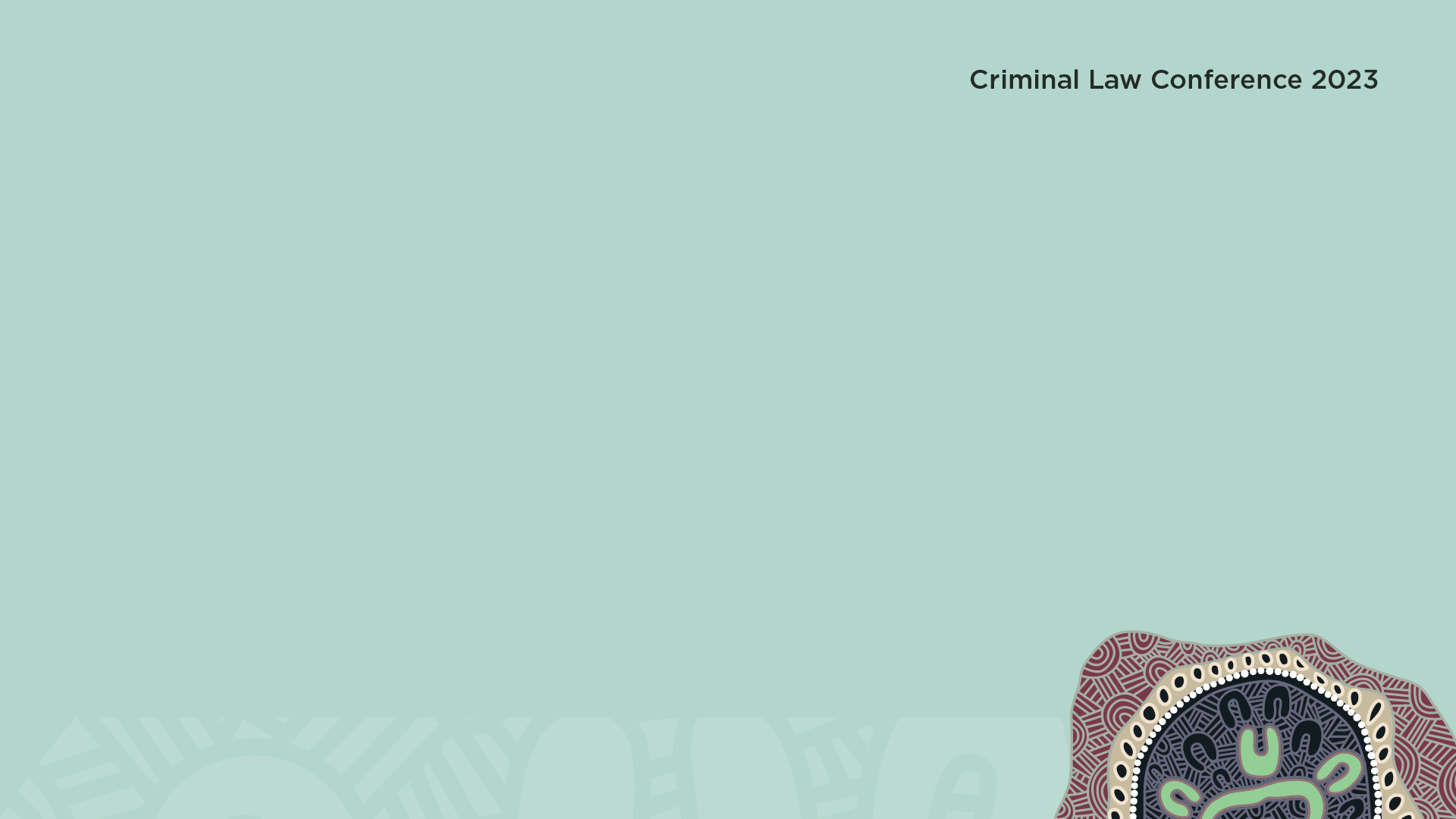 What’s the significance of this for me?
The pre-recording is the commencement of the trial. 
You need to be across the entire brief and ask all of the questions that are appropriate. That includes inconsistencies in relation to complaint. 
Do not expect to get a second go.
It applies to all child witnesses in the case NOT only the complainant.
Think about the fact that this is a recording that will be seen by the jury. You will not be seen by the jury, only heard.
Think about your manner: voice/pitch/tone. How do you sound?
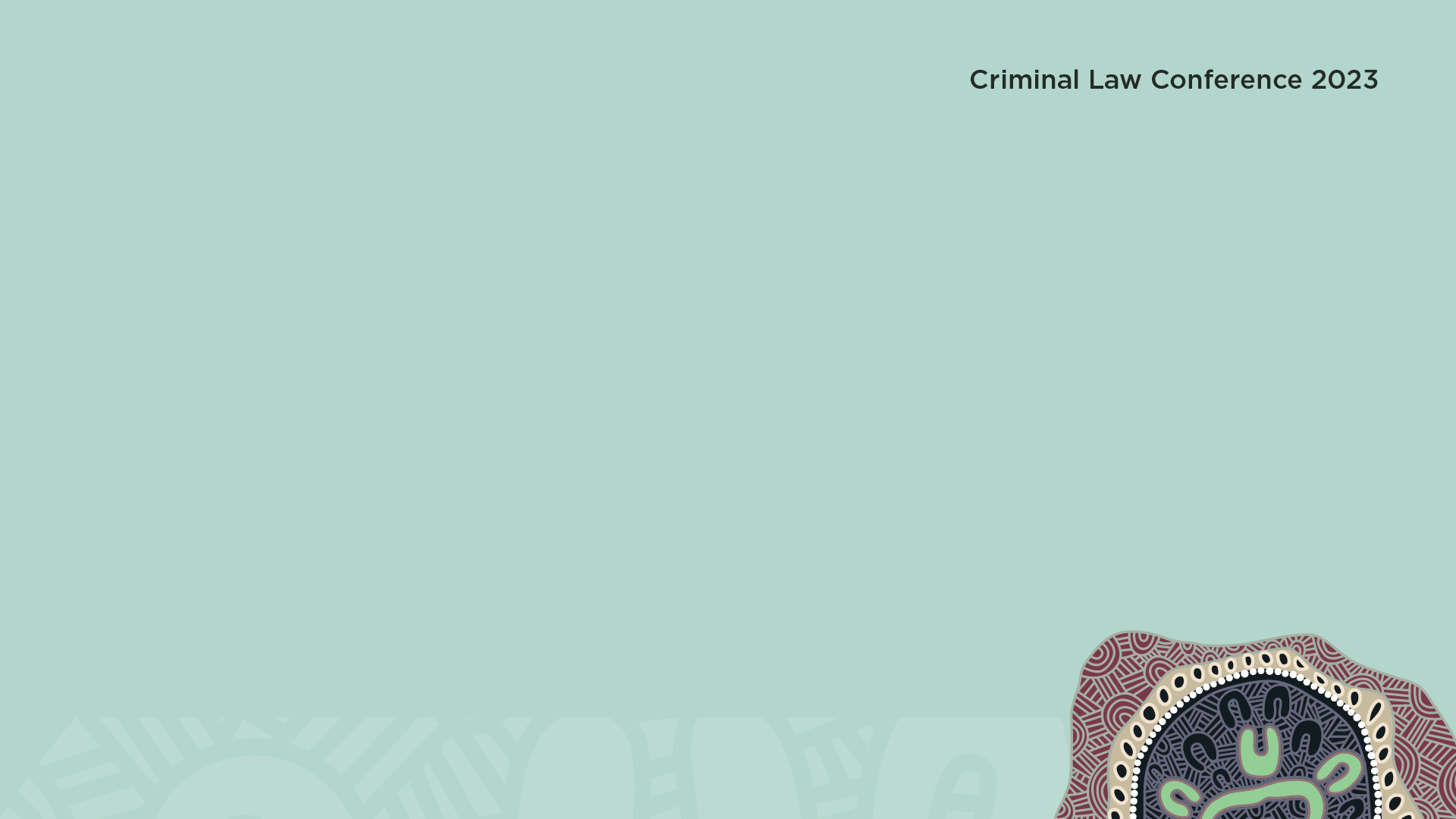 Witness Intermediaries
The role of the witness intermediary is set out in clause 88:
	“so the witness can provide the witness’s best evidence”: cl 88(2)
Officers of the Court v Children’s Champions: cl 88(2) “impartially facilitate”;
Appropriate qualifications:
	- speech pathologists/ psychologists/ OTs; 
	- teachers (appropriately qualified indigenous professionals).
Provide advice to the Court and the parties in the form of a report with recommendations.
Recommendations will become the ground rules.
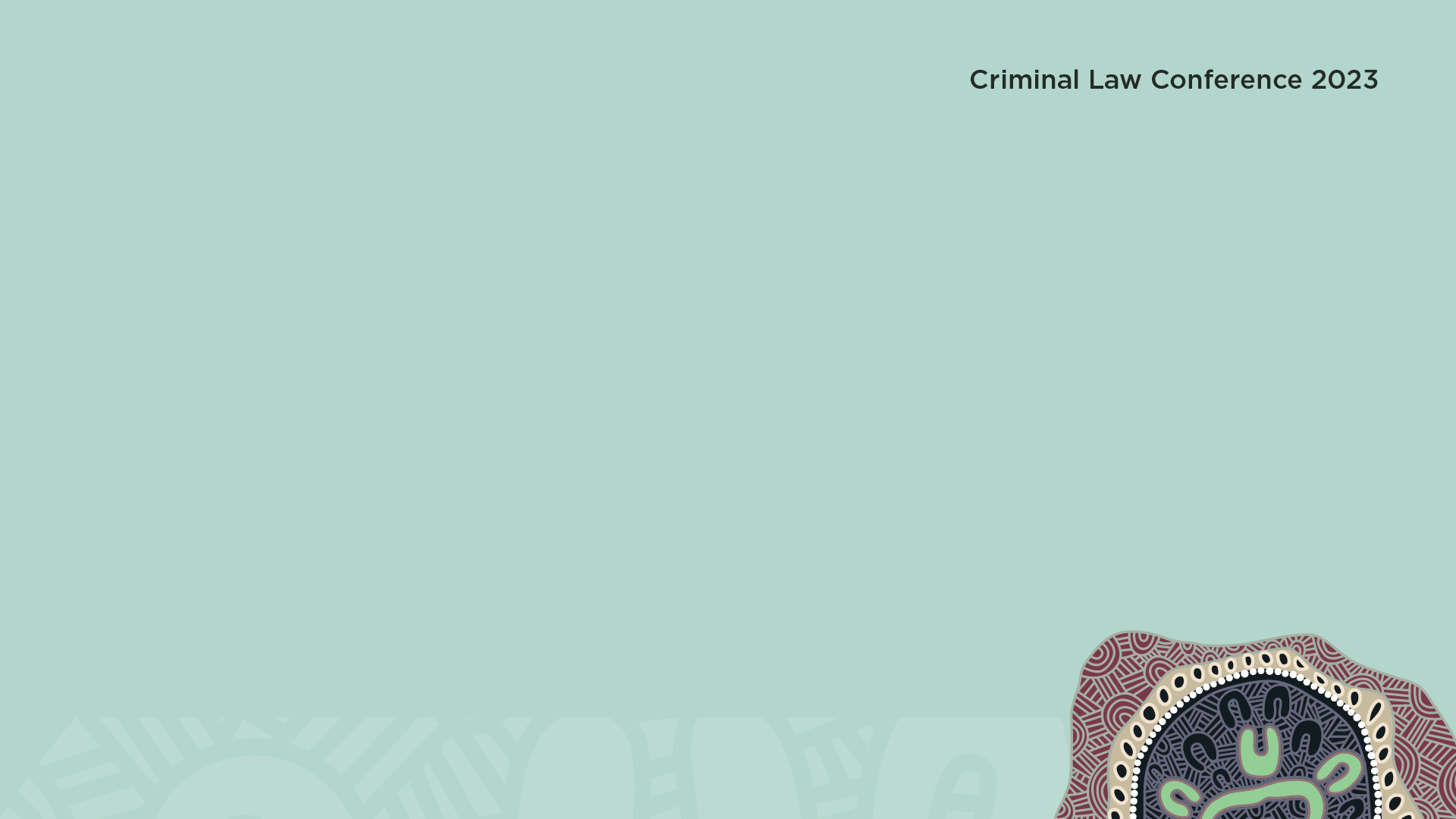 Practicalities
Timetable set at the first mention;
Not sure how this will work after the roll out;
Need to be conscious of legal issues-do they need to be resolved before the pre-recording?
JIRT interview not played at the pre-recoding. Need to arrange a viewing of this for you and the client beforehand;
Edits of the pre-recording transcript-only with the permissions of the judge?
Presiding judge at the pre-recording will not necessarily be the judge at the trial.
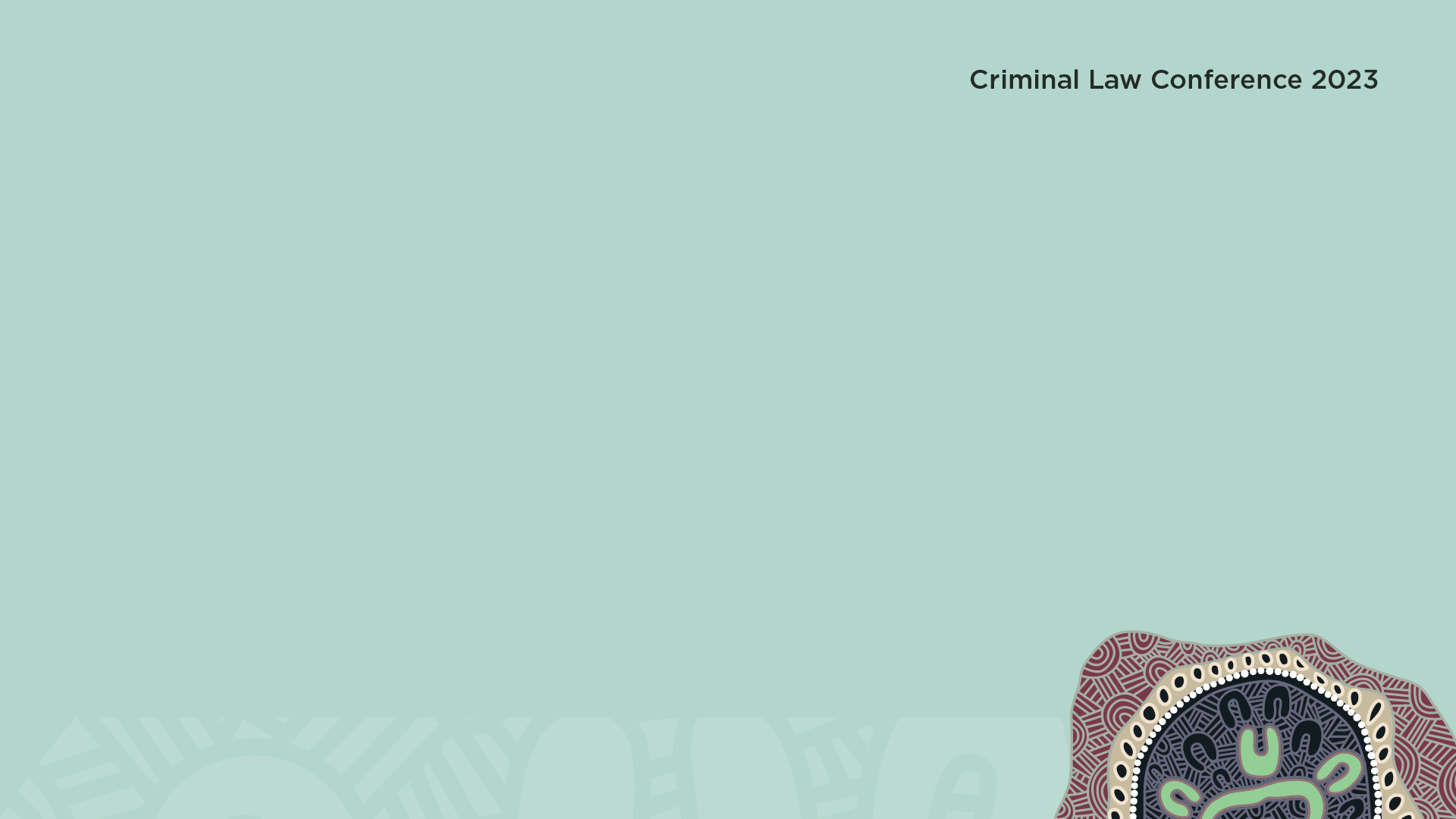 The Ground Rules hearing
Held before the pre-recorded hearing;
Need to prepare for it- especially if the recommendations are contentious;
Do not assume you can ignore the ground rules that are established. 
The ground rules set the parameters for the form of the questions that will be permitted during the pre-recorded hearing.
If you do not comply you will be interrupted. 
How does this happen?
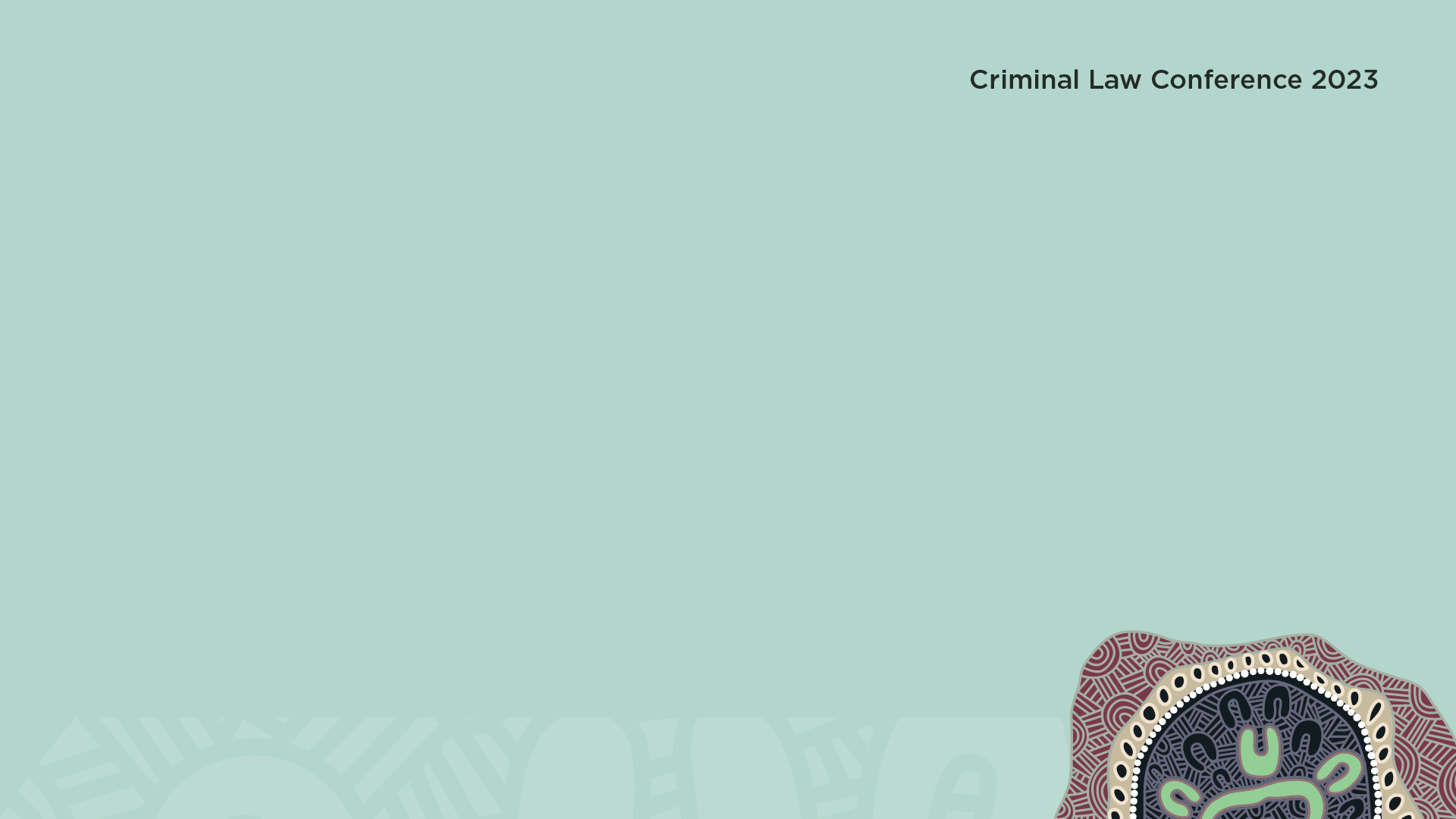 What is the rationale for these changes?
“Best evidence”
Ensuring children have their evidence heard promptly so they can get access to treatment/counselling without being restricted because of unresolved court matters.
Reducing trauma
Is this prejudicial to my client?
	- is the best evidence really bad for your client?
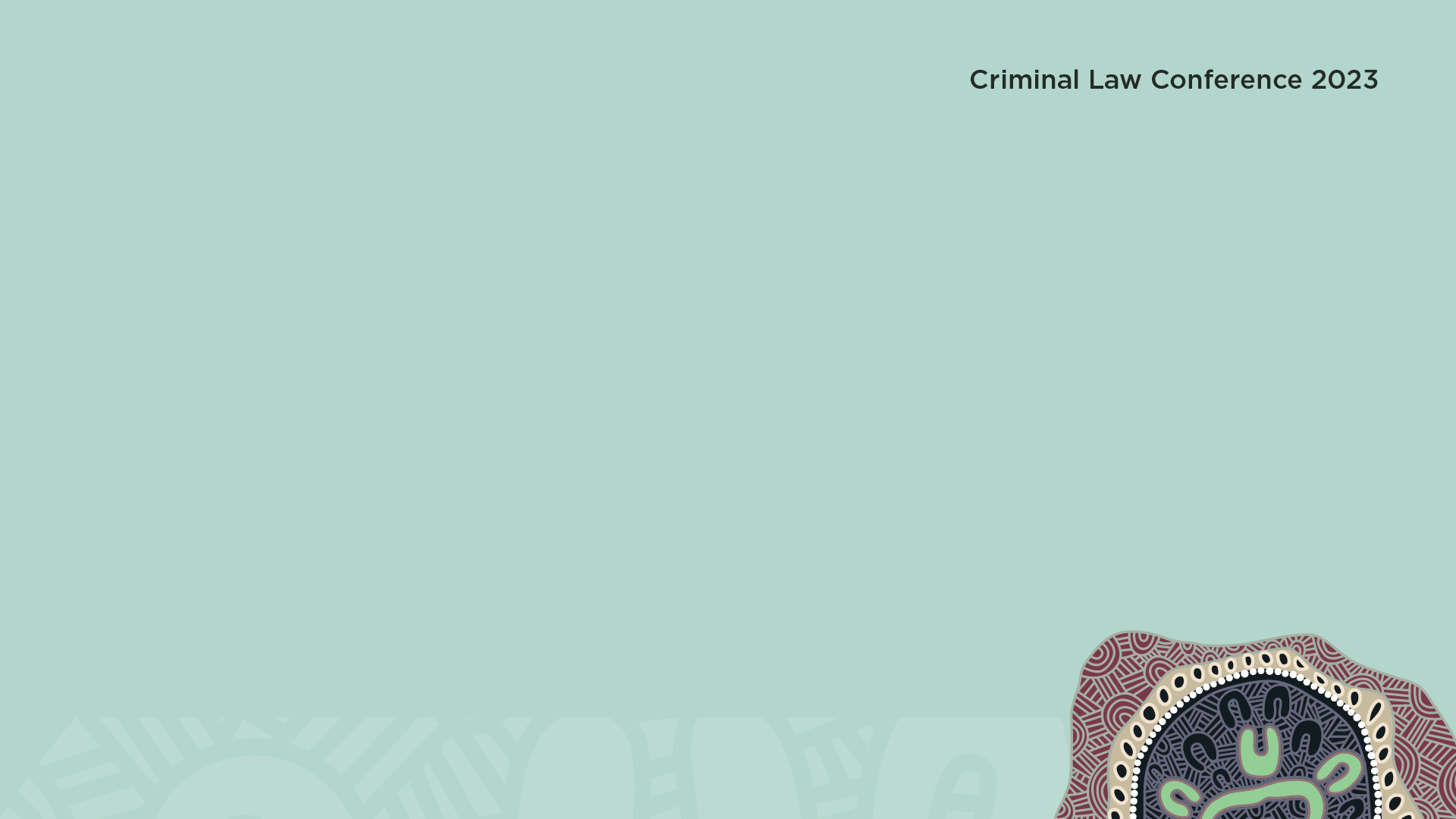 What is the practical impact on my advocacy?
The type of questions you can ask: 
	- using question words: Is? Did?
	- no tag questions: “didn’t it?”; “that’s right isn’t is?” 
More structured/organised;
Browne v Dunn;
Be prepared to speak with the witness intermediary about the appropriateness of your questions;
Be open to suggestions about new ways of doing things for example visual aides
THINkING OUTSIDE OF THE SQUARE
Tools you can use to make your questioning more effective and efficient:
Time lines;
Post-it notes prompts;
Picture prompts;
Feelings charts;
12
Picture boxes also help to deal with timelines
2022
Vulnerable witnesses
13
TIMELINES
2017

January				25 May						Christmas
				8th b’day
2022
Vulnerable witnesses
14
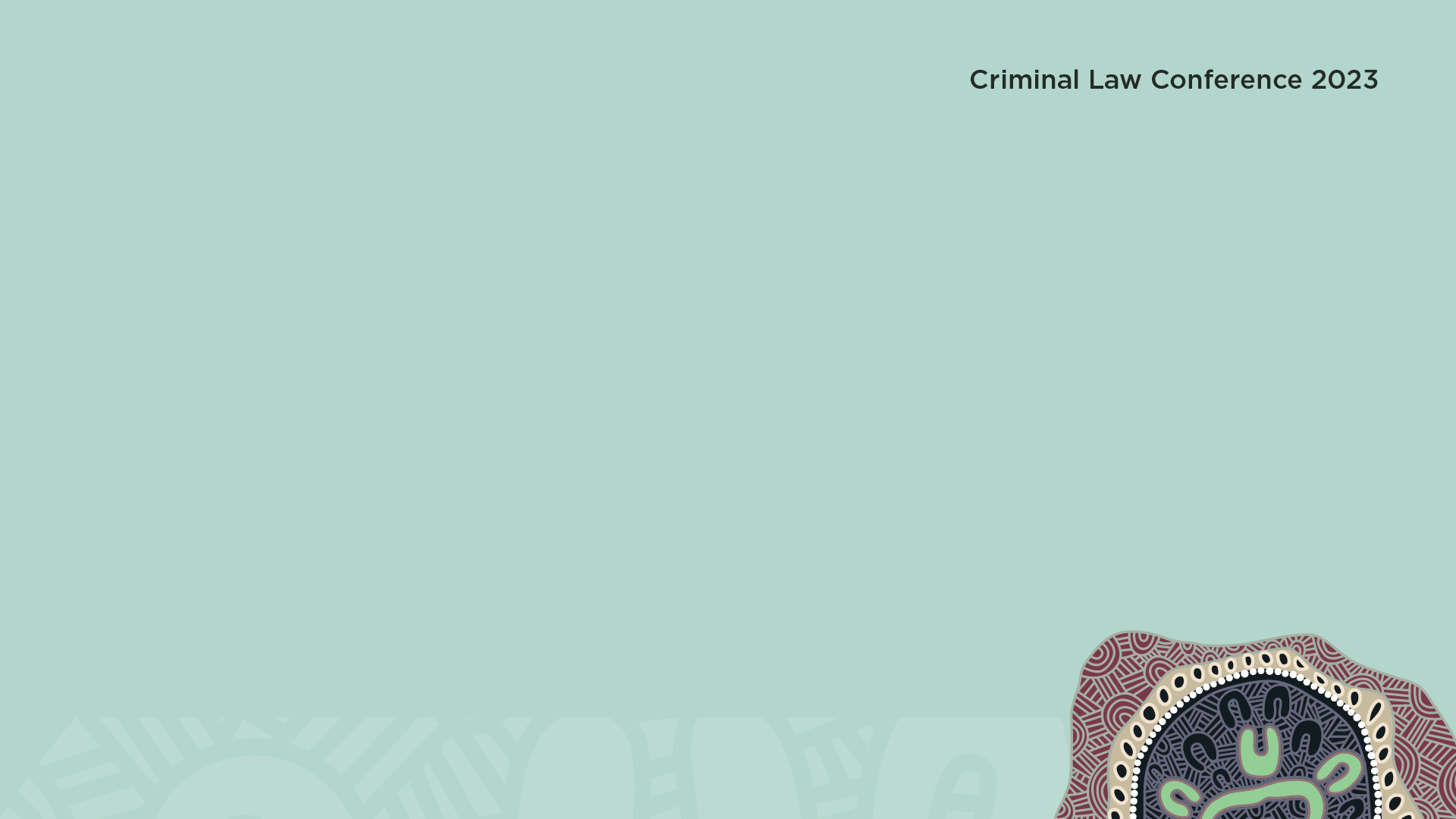 Take away message
Statistics don’t indicate a change consistent with results in Courts where the system was not in operation;
Resources available: advocates gateway;
Ask colleagues;
Be prepared- brief early so your Counsel can be prepared or ensure you can help them with the issues to inform the Court;
Its going to be okay- pre-recordings have been done in other States around the country for years.
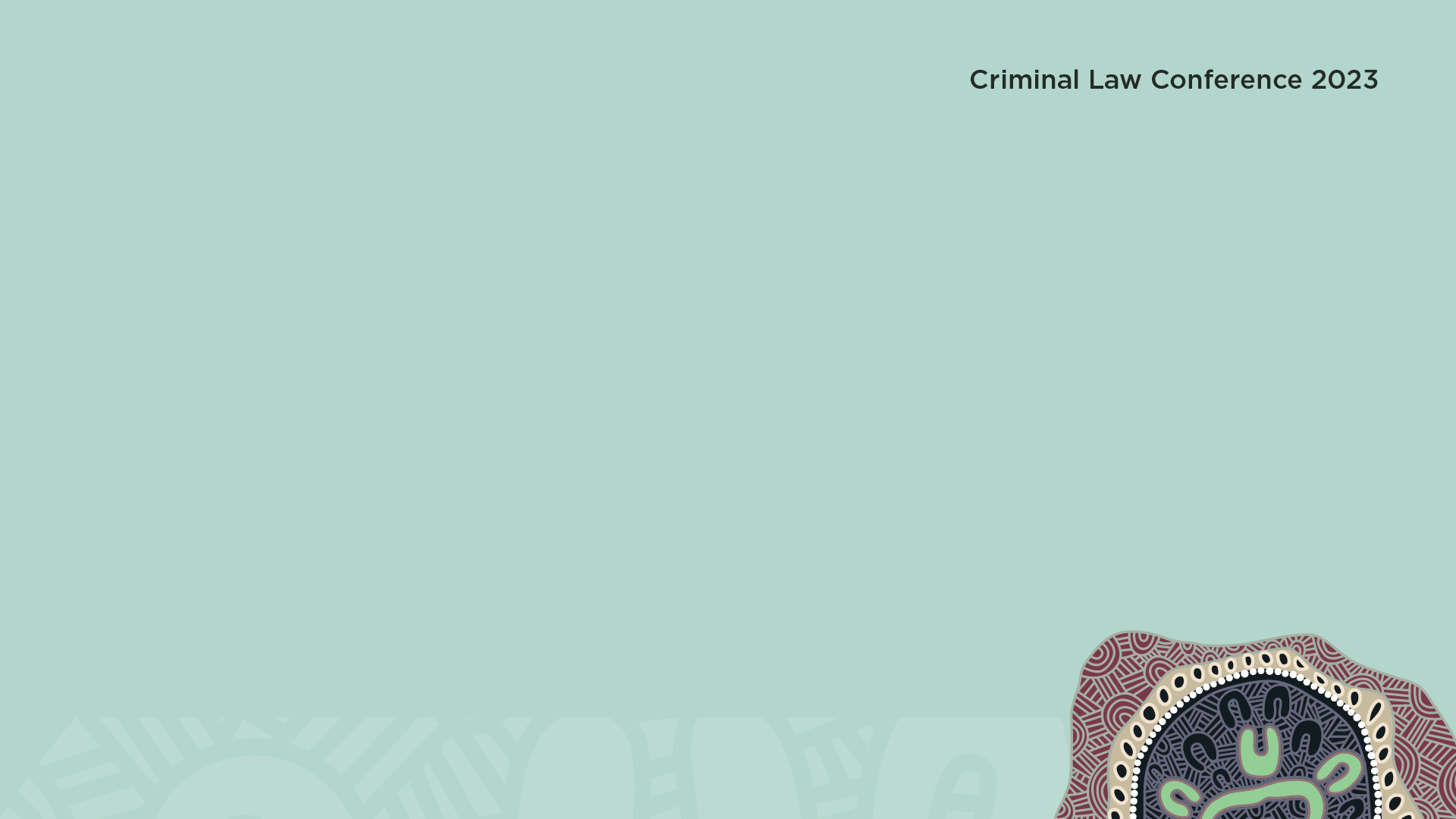 THANK YOU…

Sharyn Hall SC
Samuel Griffith Chambers
E: shall@sgchambers.com.au